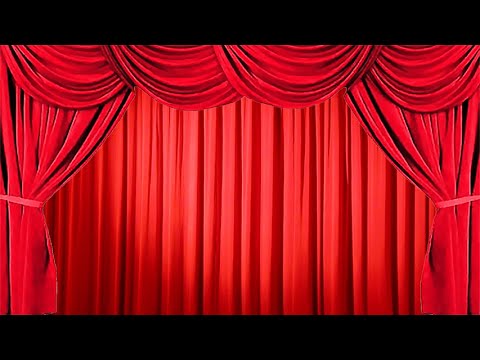 New Employee Orientation
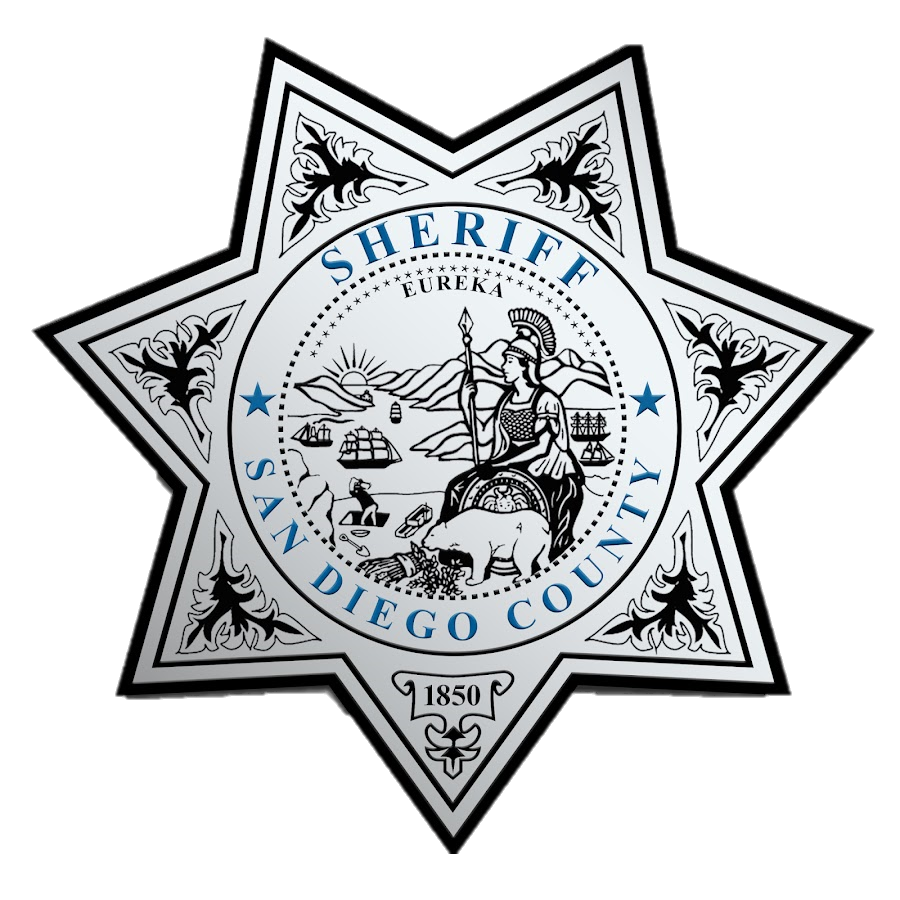 DPD Training Unit
Slide title 6
Name
Position
Facility
Shift
Me!
“Before I worked for DPD, I…”
New Employee Forms and Access
DSB Classifications
Slide Title 1
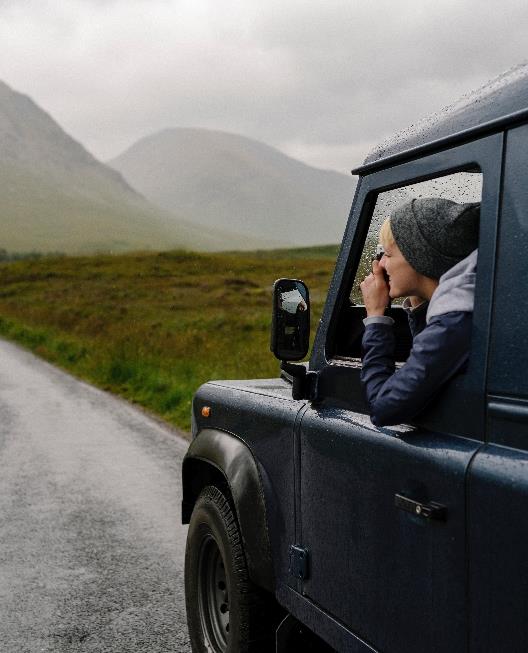 DPD Classifications
Slide Title 1
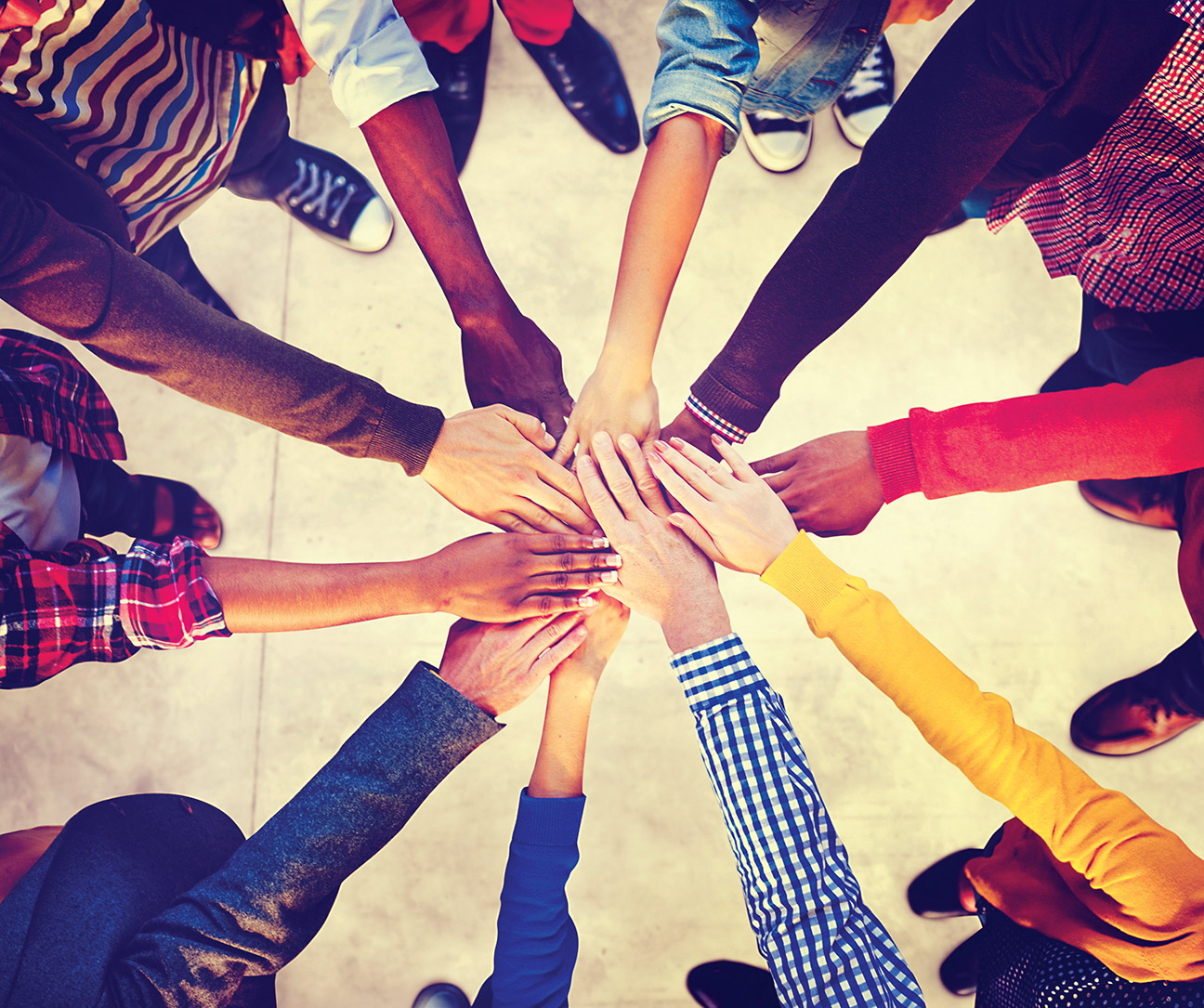 What each Classification does…
DPS – Detentions Processing Supervisor
Supervisor for DPT’s, DIA’s, Stock Clerks

DPT – Detentions Processing Technician
Process incoming arrests, court paperwork, releases
Can be assigned to work at 6 to 8 different spots (Facility/Shift)

DIA – Detentions Information Assistant
Public inquiries , process visitors/bonds/cashier drawer

SC – Stock Clerk
Process incoming/outgoing property
Slide title 7
Chain of Command
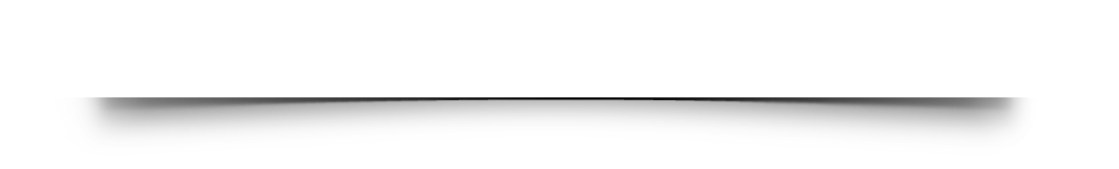 Mission Statement
We provide the highest quality detention processing and customer service to the community
Honesty, Integrity, Loyalty, Trust, Respect, Fairness Diversity and Compassion
Core Values
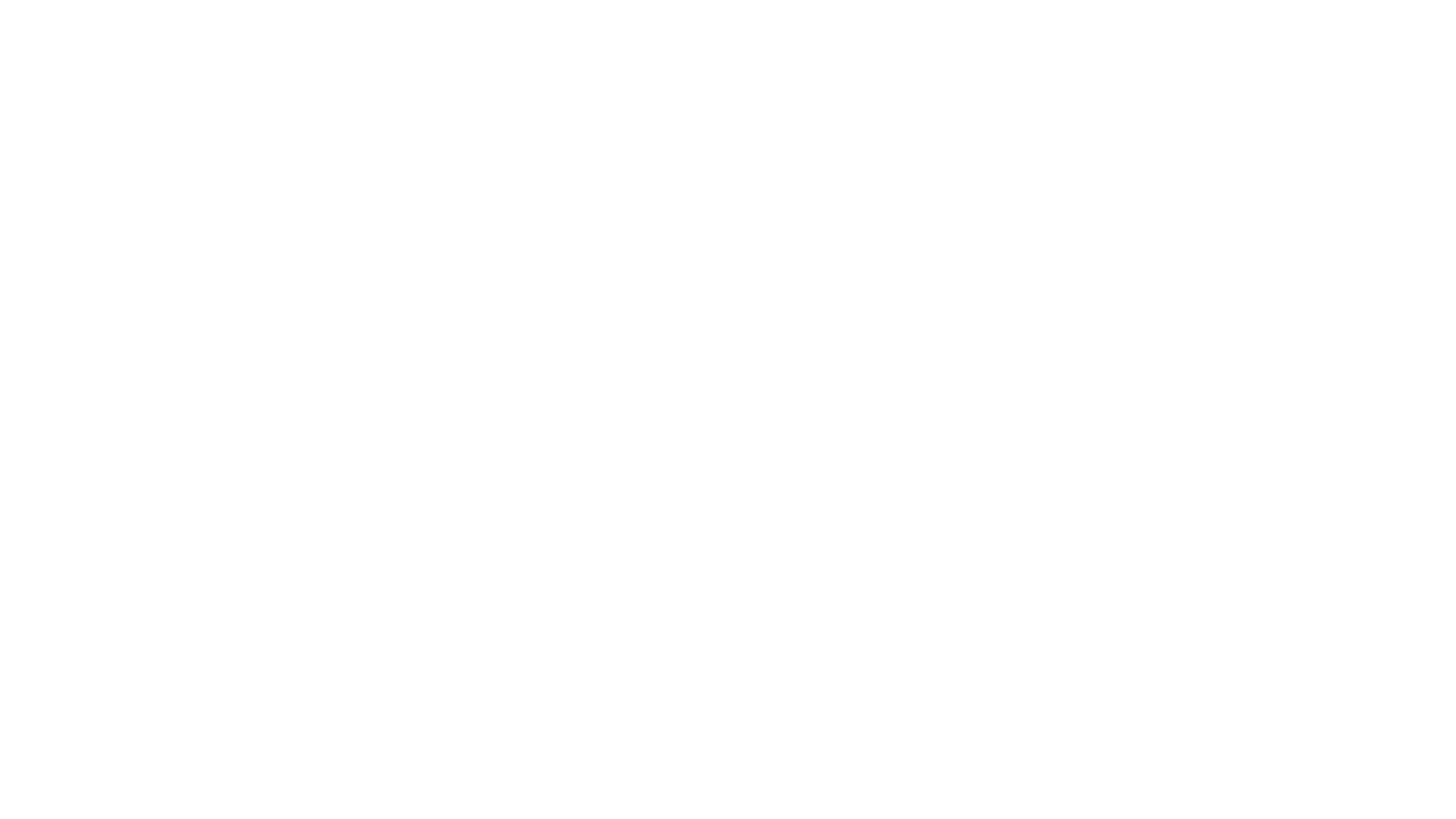 Dress Code
Casual slacks
Denim pants (no blue jeans)
Long or short sleeved shirts
Sweaters
Polo shirts
Sweatshirts
Dresses
Blouses
Dress shoes
Athletic shoes
Hiking boots

All clothing must be clean without holes or fraying and not overly distressed
Casual Friday/Weekends/C-Shift
Casual slacks
Capri pants (shorter than mid-calf unacceptable
Sports shirts
Sweatshirts
T-shirts
Skirts
Dresses
Blouses
Sweaters








All clothing must be clean without holes or fraying and not overly distressed
Policy and Procedure 2.20
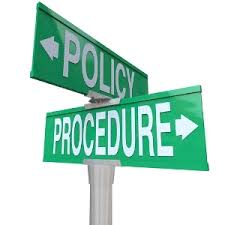 “All employees shall furnish their first and last name or ARJIS number to any person requesting his or her identity”
Policy and Procedure M.5 – Taking appropriate action
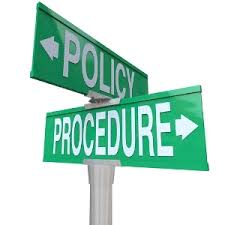 If you witness a medical emergency…

 Notify sworn/medical staff immediately”
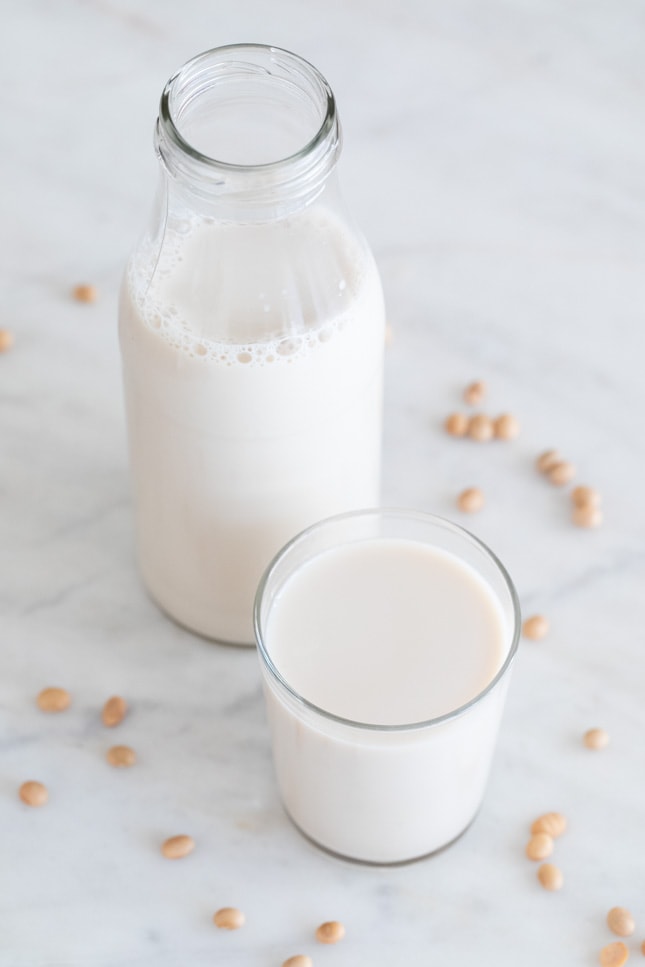 Contraband
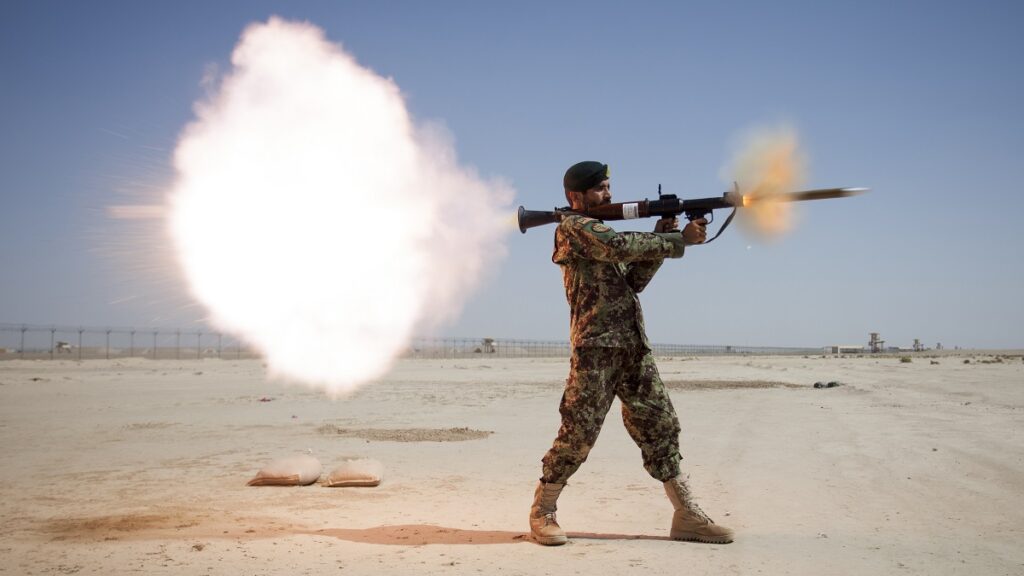 Weapons
Drugs
Lighters
Incendiary items (bombs/ammo/vapes)
Cigarettes
Laptop/Tablet
Bulk Property
Perishable Goods
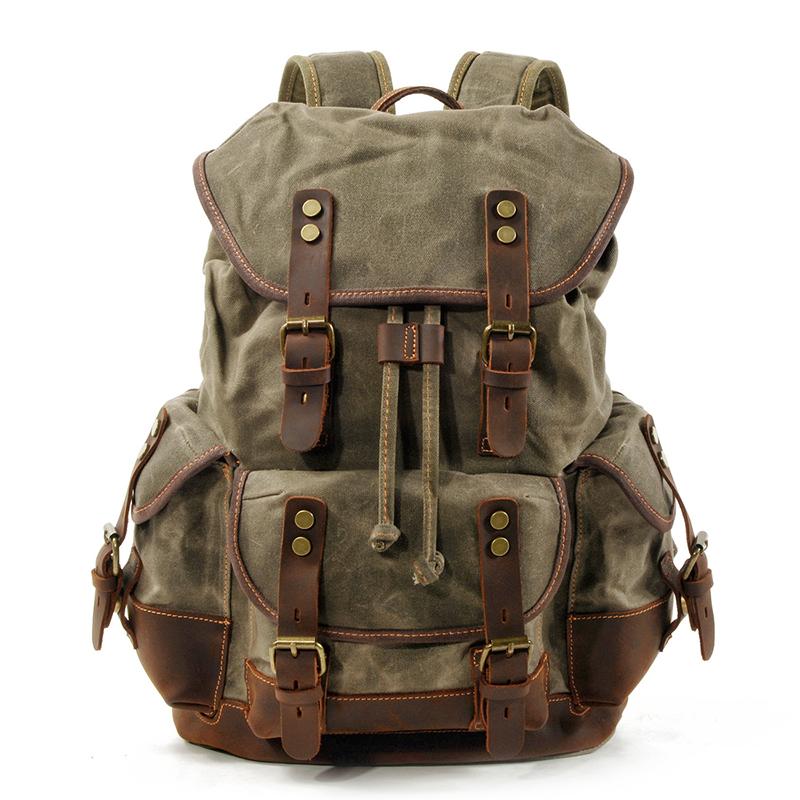 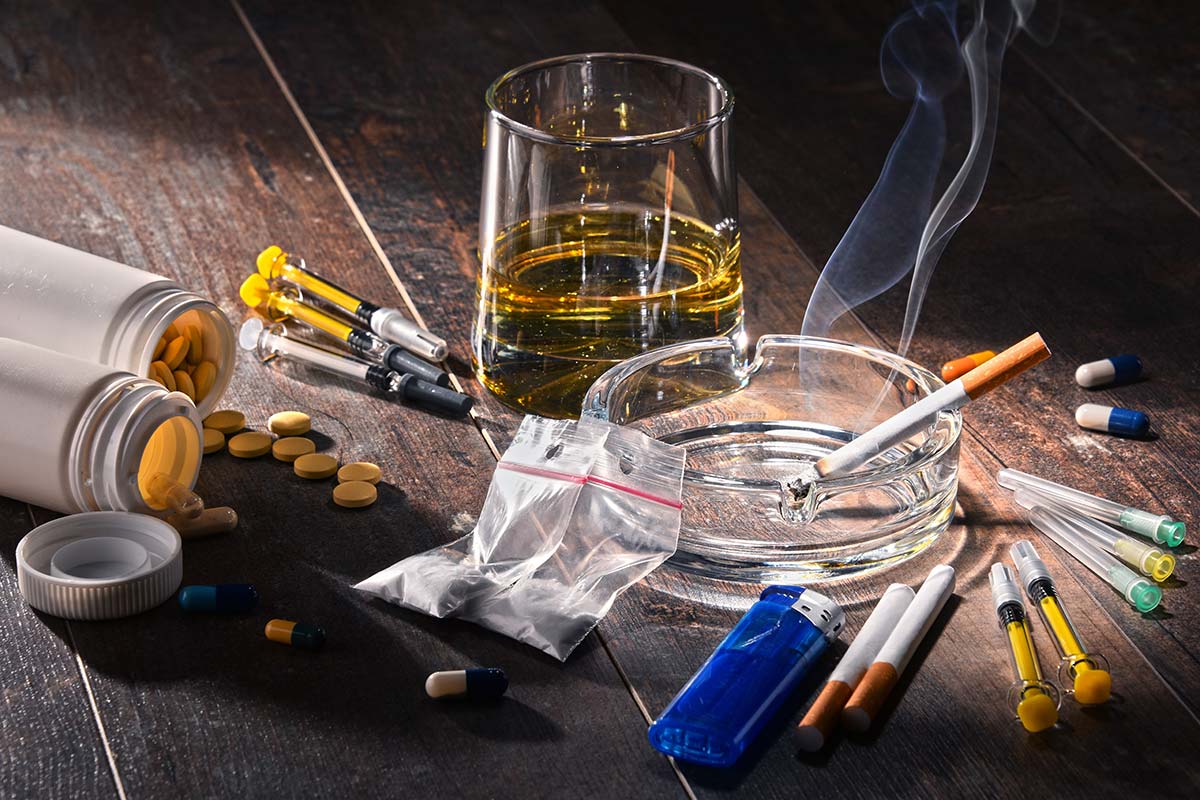 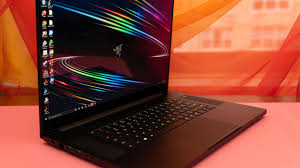 Slide title 8
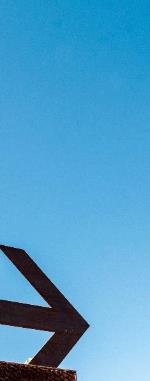 SAN DIEGO CENTRAL JAIL
1173 Front Street
San Diego, CA 92101
GEORGE BAILEY DETENTION FACILITY
446 Alta Road
Suite 5300
San Diego, CA 92158
EAST MESA REENTRY FACILITY
446 Alta Road
Suite 5200
San Diego, CA 92158
FACILITY 8
446 Alta Road
Suite 5300
San Diego, CA 92158
SOUTH BAY DETENTION FACILITY
500 Third Avenue
Chula Vista, CA 91910 

Supervisor: (619) 691-4429
Information: (619) 691-4817
Booking: (619) 691-4626
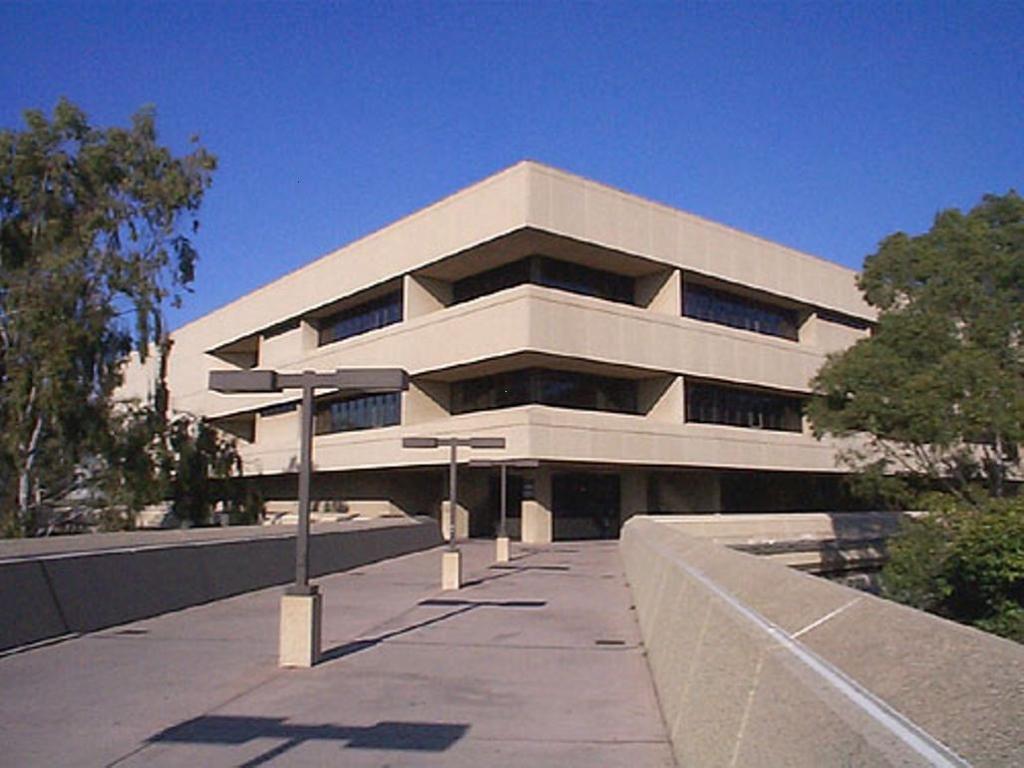 VISTA DETENTION FACILITY
325 S. Melrose Drive
Suite 200
Vista, CA 92081
LAS COLINAS DETENTION & REENTRY FACILITY
451 Riverview Parkway
Santee, CA 92071
How to Log-in
E-mail
JIMS
PCD
SDLaw
Kronos
Uploading COVID Vaccination Record
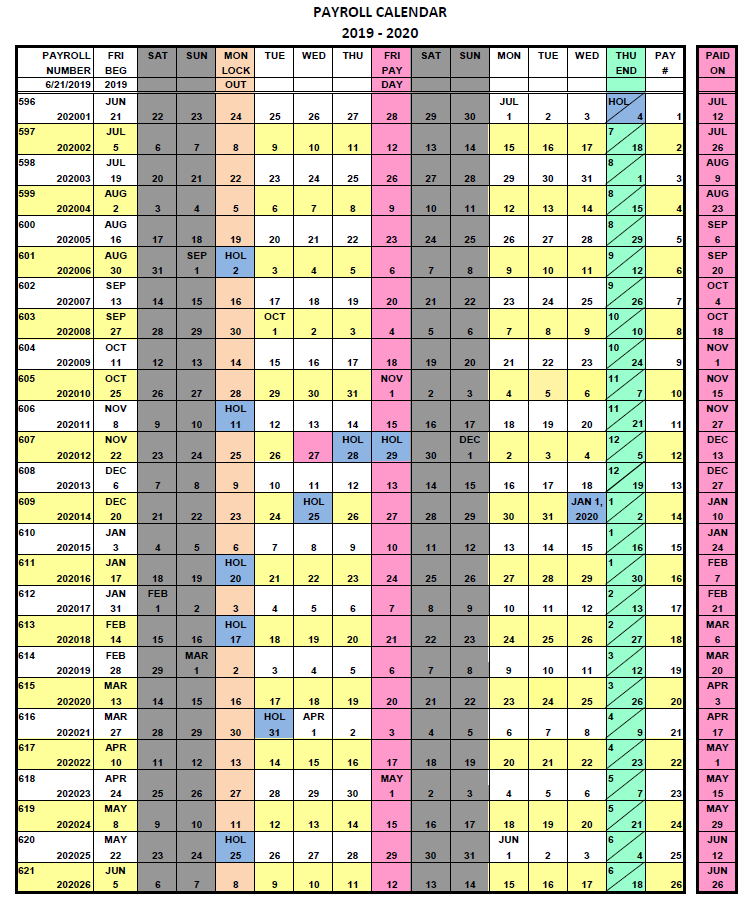 Requesting Time Off
Common Pay Codes
VAC – Vacation
CTO – County Time Off
FHO – Floating Holiday
SLP – Sick Leave, Personal
SLO – Sick Leave, Other
Property of San Diego Sheriff’s
No Expectation of Privacy
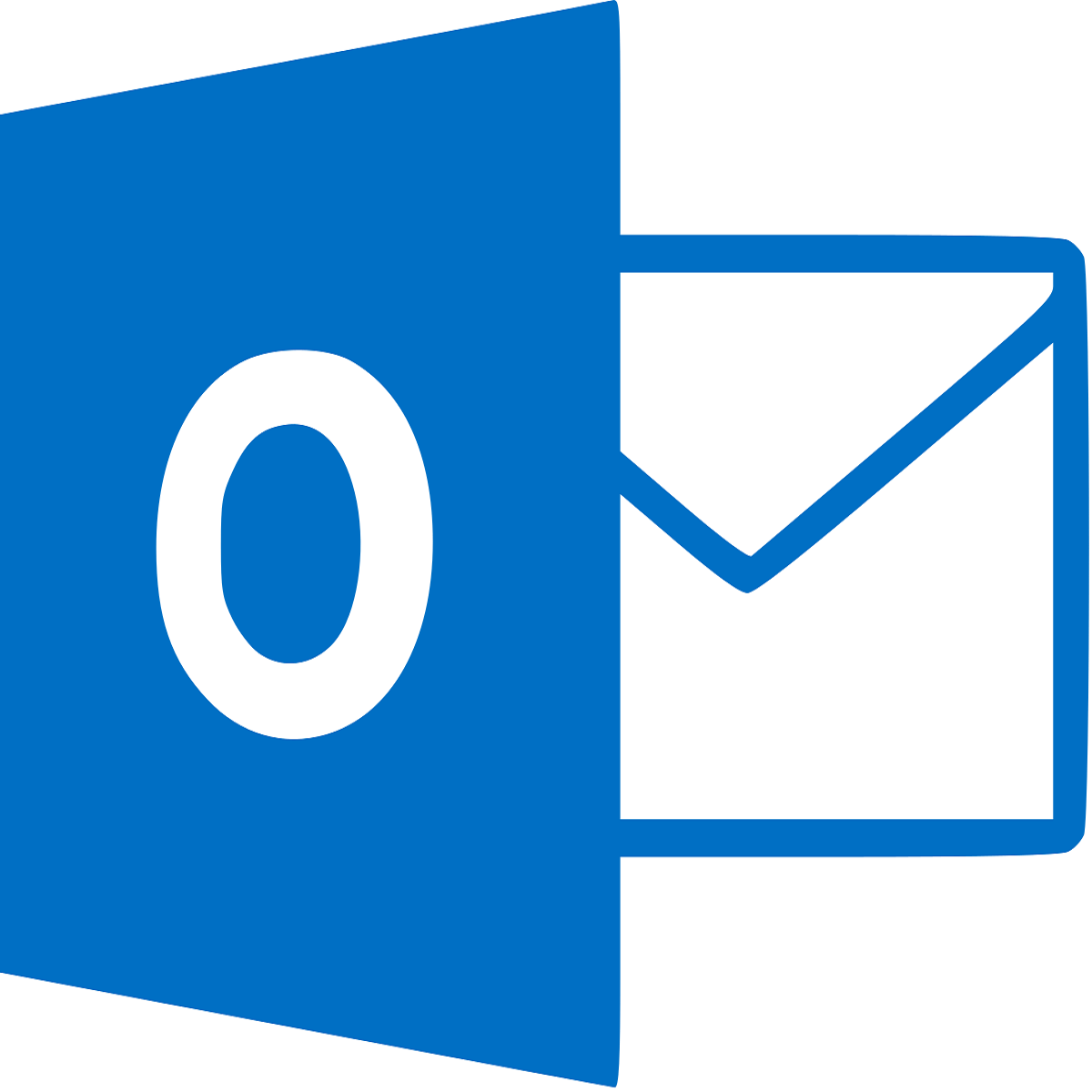 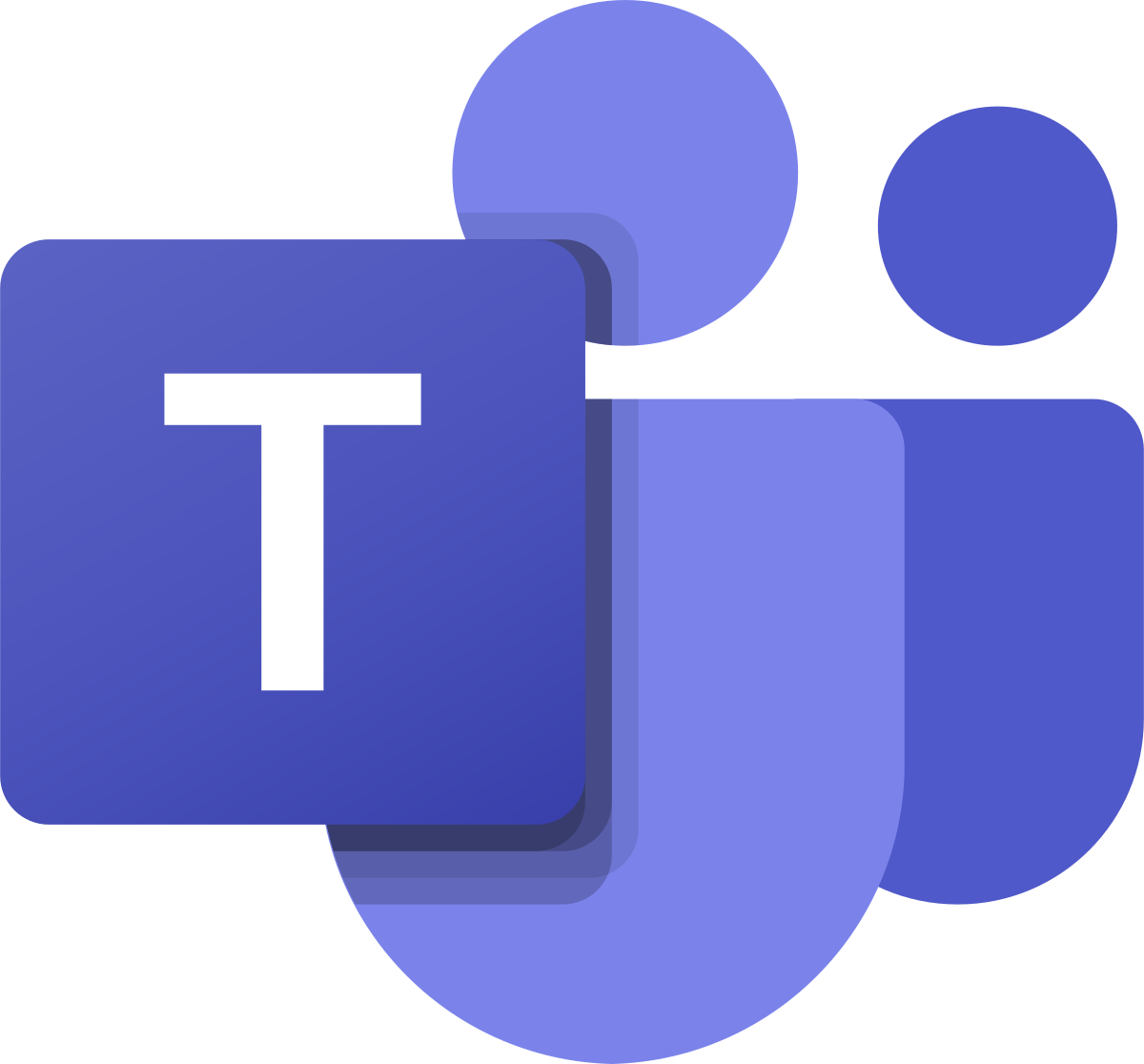 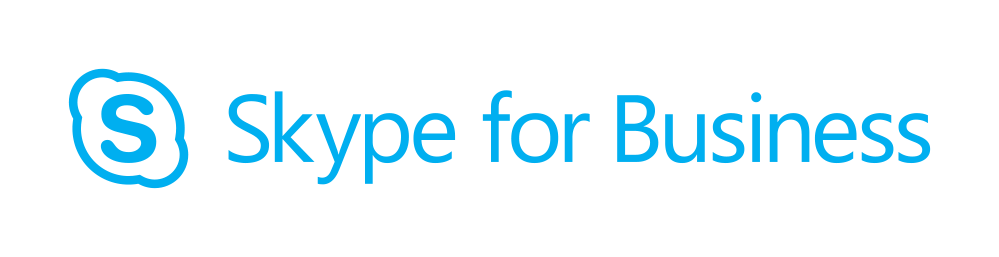 Your Corporate Directory
Slide title 5
(U:) Drive
Employee Expectations
Station File and Training File
Every new employee will have a Station and Training File
Station File
New employee Forms
Expectations
Contact Log
Monthly Training Evaluations
Accolades/ discipline
Purged annually
Training File
Progress Reports
Training Development Reports
Documentation of Errors
Forwarded to the Training Unit once training is complete
Contact Log
JIMS Capabilities
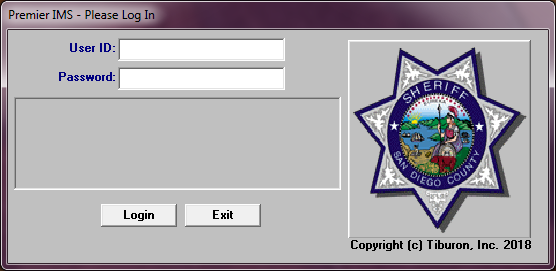 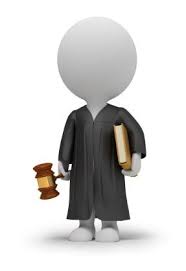 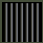 Familiarize yourself with many of the terms used within DPD
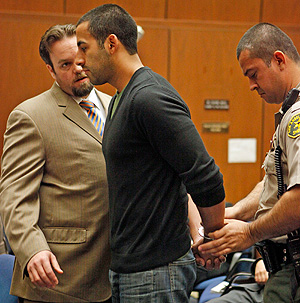 FELIX
FELIX